Developing Tools for Indie Games
Marc Flury
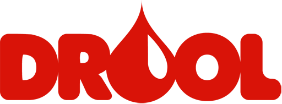 Co-Founder
[Speaker Notes: PREPARTION
Open command prompt 

안녕하십니까?  저는 DROOL의 마크 프루리입니다.  3년 동안 서울에 살았습니다.  한국말 조금 할 수 있는데 이 오늘의 주제가 복잡하니까 영어로 말합니다.  통역사께 감사드립니다!

Hi, I’m Marc Flury from the independent developer Drool.
I’m a game programmer and designer.
Today I’ll talk about developing tools and engine tech for independent games.]
My Background
Game programmer for ten years
Worked at Harmonix for seven years
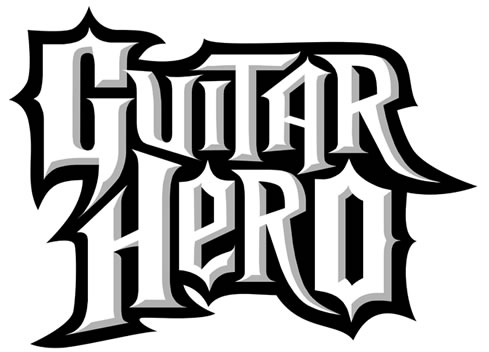 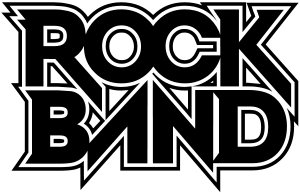 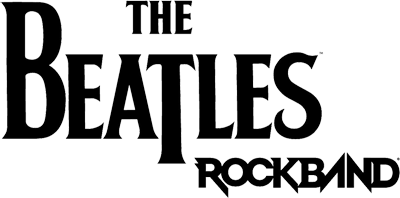 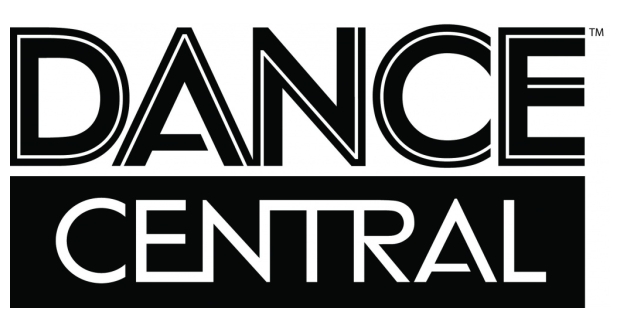 [Speaker Notes: Worked at AAA developer Harmonix for seven years
Harmonix was my first job in the industry
Started as a junior programmer doing UI programming
Moved to a more senior position as a lead programmer
Some games…]
Now
Moved to Seoul three years ago
Founded Drool with Brian Gibson (artist, musician)
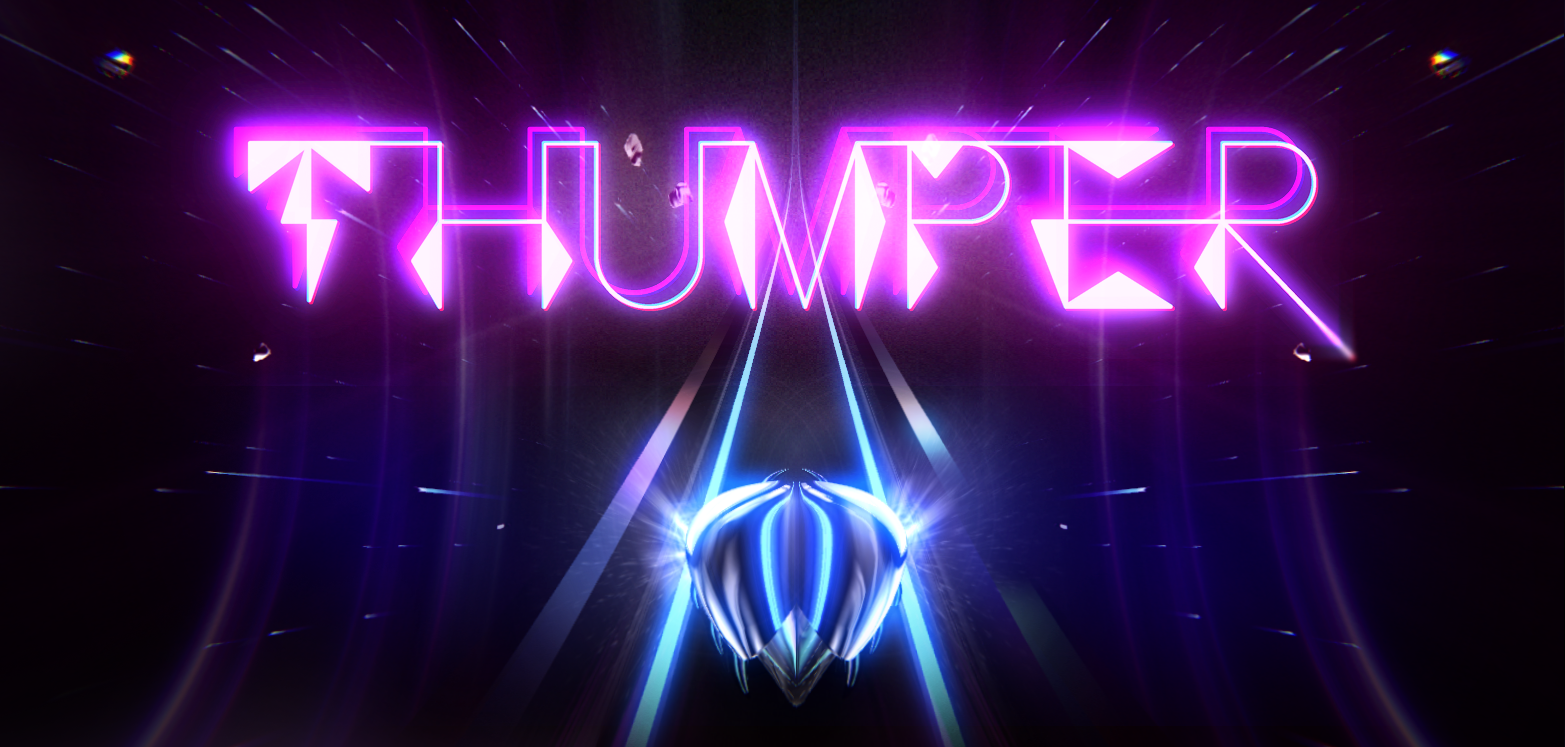 [Speaker Notes: Three years ago, I moved here to Seoul
At that time I became an independent developer and started my own company with my partner Brian Gibson
We’re currently developing our first game, Thumper.]
About Thumper
Two developers (one programmer)
Years of development time
Plan to release within a year
Using a custom engine
[Speaker Notes: Two developers.
I do all the programming.
Brian does the art and music.
We both do the game design.
We’ve been working on the game for over 5 years.
A long time, but the first three years were not full-time, been developing full-time for 2.5 years
Our goal is to release the game in about a year
We’re using an entirely custom engine that I’ve built (audio middle ware, some external libraries).]
Why a custom engine?
Fun (most of the time)
Get better at making games
New tools create new design possibilities
[Speaker Notes: If you’re developing our own game, you have a lot of choices when it comes to choosing the engine and technology you use.
Unity, Unreal might make the most sense for you
My personal reasons are…
When developing an engine and tools and understanding them at a deep level, you will have game design insights that you wouldn’t have otherwise]
Thumper Codebase
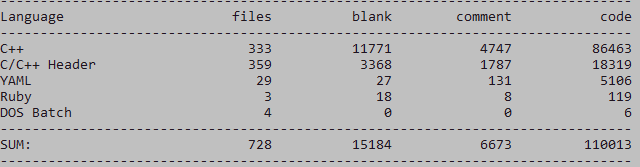 Hundreds of data files
Thousands of game objects
Hundreds of visual script nodes
[Speaker Notes: So this talk is about the lessons I’ve learned while building my own engine.
This talk will be most relevant to programmers working on small-to-midsized games, but hopefully it’s mostly relevant to all game programmers.
This is a lot of work for one person, so…]
The Challenge
Develop tools efficiently - spend time on your game, not tools
Develop the right tools, so you can create content efficiently
As much about production as programming
[Speaker Notes: The challenge is to work very efficiently and effectively.
This is obvious…]
My Experience
90% of code I write is not exciting/innovative, it’s nuts and bolts

My technical skill has improved, but my most important skill is maximizing productivity
[Speaker Notes: In my experience, and in most typical game engines, most of the code is not that innovative or cutting-edge.  Most of it just about getting things to work.  Most of the effort I spend is on realizing my game designs.

I’m learned a lot about fairly advanced topics, like rendering, memory management, etc. but being able to code technically complex systems is ultimately not as important as staying productive and getting things done.]
Be your own producer
Wait, isn’t this a programming talk?

Who needs a producer anyway?
[Speaker Notes: So part of this talk is about being your own producer.
If you’re an independent developer no one tells you what you should be working on. 
That freedom is great in many ways and it’s a big reason why many people want to be indie developers.
It’s great to be free of management overhead.
But of course it means you have to be good at managing your time or you’ll never finish your game.
So this talk is about programming today, but from a production perspective.
Everyone knows that time-management is important, but not many people talk about it in the specific context of programming independent games, so that’s what I’ll try to do today.]
Personal Production Techniques
Track your time and effort
Look at the big picture
Stay focused
[Speaker Notes: I decided to call my approach to this “personal production,” and these are three very general, very high-level techniques I’ll talk about.

Looking at this slide, I’m a little embarrassed, because these are so obvious and so high-level.  But I want to back each one up with some specific examples based on my experience developing my game.]
Why track your time and effort?
Your intuition of what’s important is probably wrong
You can easily waste time
Be a good engineer!
[Speaker Notes: It’s not a waste of time to track your work.
Just like any resource, as a programmer, as an engineer, you should be optimizing for your time, which is really the most valuable resource you have.]
1. Track your time and effort
Maintain a “work log”
Text file, spreadsheet, whatever
Track how you spend your time, especially:
Bug fixing
Tasks that take longer than expected
Mistakes/bugs made by other developers, including non-programmers
Time spent not programming (chatting, e-mail, etc.)
Use this actual data to decide when to refactor,  improve tools, etc.
What’s helpful to me
Test-driven development
Immediate, visual feedback
Helps catch common mistakes (ones I actually make!)
Useful up to a point, don’t take it too far
Debug visualizations
Tasks, animations
Audio
Memory
Timers
Rendering
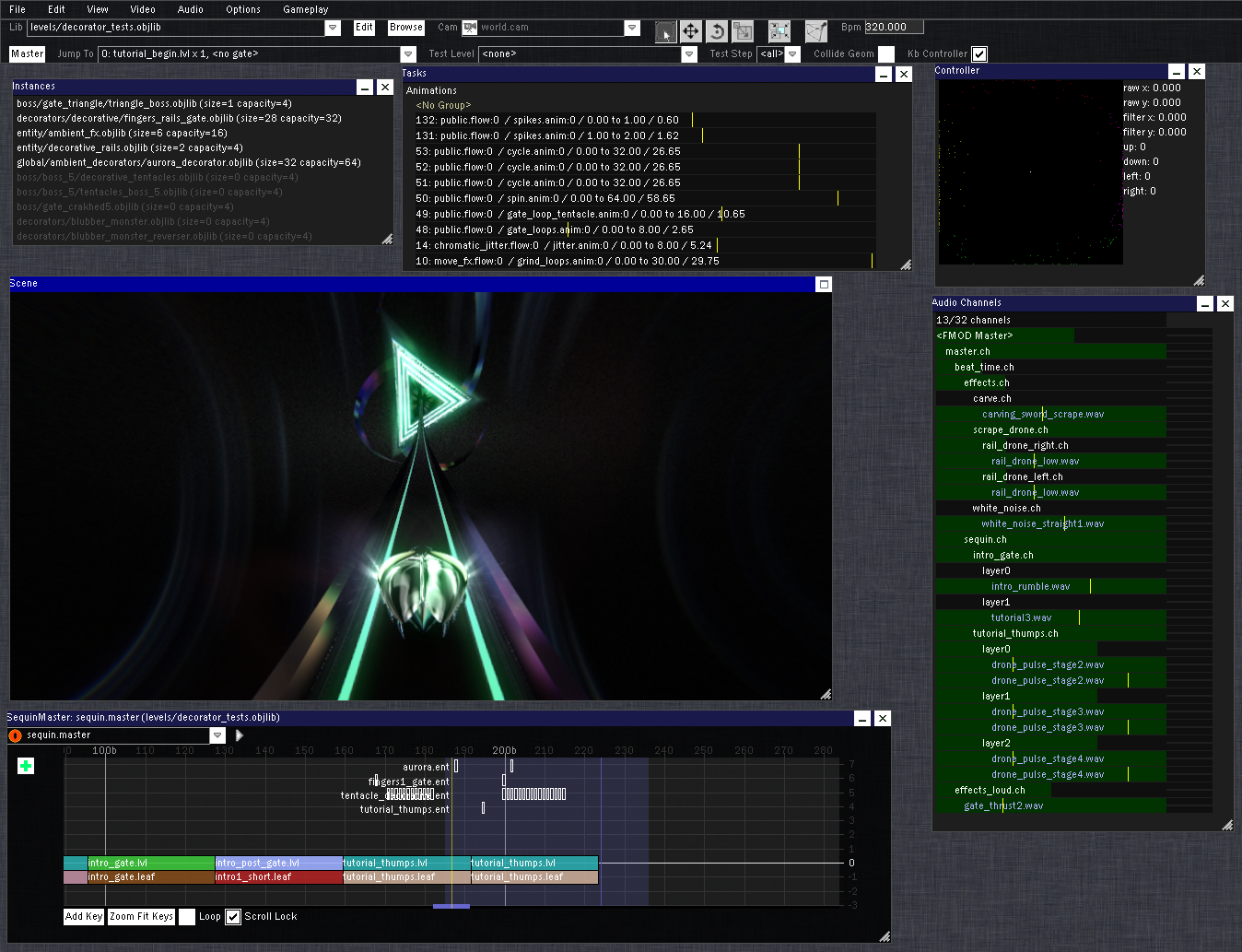 Long Distance Collaboration
Typical E-mail
From: brian@drool.ws
To: marc@drool.ws
Subject: Rendering bug

There is a rendering problem with shadow.mat in thump/run/decorators/blubber_monster.objlib.  I’m not sure if there’s a problem with material settings or a code issue?
[Speaker Notes: DEMO… open command prompt]
E-mail with Object URL
From: brian@drool.ws
To: marc@drool.ws
Subject: Rendering bug

There is a rendering problem with drl://decorators/blubber_monster.objlib?obj=shadow.mat.  I’m not sure if there’s a problem with material settings or a code issue?
Other applications
Data validation reports
Errors and warnings
Working with external teams
[Speaker Notes: DEMO: render frame report]
Object URL Implementation
http://drool.ws/2013/10/29/engine-tech-easy-collaboration-with-object-urls/
Editor vs. Game
I was spending lots of time writing editor-only code
Editor case is usually more complex
Objects can be created, deleted anytime
Maintain and display references
Cut, copy, paste
Undo, redo
Robust serialization (backwards-compatible, inter-file dependencies)
Game requirements are totally different
Fast loading
Efficient memory usage
Cache-coherent
[Speaker Notes: So that was a small feature that I added because I noticed we were spending a lot of time writing tedious e-mails to each other.
Next, I’ll talk about a larger refactor I did to our engine that was informed by my work log.]
Editor vs. Game
“Thumper is a small game, so I can just use the same file format and serialization code for the game and editor.”

My intuition said:
It will be less code to maintain (only one save/load)
It will be simpler
The editor is integrated into the game app, so the data should be the same
Editor vs. Game
Reality said:
Work log: a lot of time fixing editor-only bugs
Difficult to make game data performant
Packed binary formats are not ideal for robust save/load
Binary file formats are not merge-able and lead to workflow problems
Code was littered with #ifdefs
Editor vs. Game
Use a human-readable, text-based format for editor
Use packed, high performance binary for the game
Doesn’t matter if you have separate editor/game apps or not
The data is what matters
Text-based object format
name: approach.sample
id: 4002
path: samples/swish/short_whip.wave
mode: kOneOff
volume: 0.5
pitch: 1.0
pan: 0.0
channel_group: 3021
Benefits
Separate formats reduce overall complexity
Only need to maintain latest version of game data
Cheap “concurrent” editing
cf: dev blog for The Witness
Easy to search your “database” of objects (just grep)
What’s not helpful (to me)
C++ const correctness
Object orientated programming
Thinking in terms of classes/objects
Thinking about public vs. protected vs. private
Planning inheritance hierarchies
Mesh
Material
Camera
ParticleSystem
[Speaker Notes: When I started building our engine, I didn’t have a lot of experience with graphics programming.
I had never written a line of shader code before and my 3D math was a little rusty.
But I knew the basics and I started to start designing the system using OOP principles.]
Object
Camera
Mesh
Material
ParticleSystem
TransformObject
Object
DrawObject
Camera
Mesh
Material
ParticleSystem
TransformObject
Object
DrawObject
Camera
Mesh
Material
ParticleSystem
Component
Object
Camera
Mesh
Material
ParticleSystem
Compnent
Component
Object
DrawComp
TransformComp
Camera
Mesh
Material
ParticleSystem
Component
Object
DrawComp
TransformComp
Material
Mesh
DrawComp
TransformComp
Camera
TransformComp
ParticleSystem
DrawComp
TransformComp
Component
Object
DrawComp
TransformComp
Material
Mesh
DrawComp
TransformComp
Camera
TransformComp
ParticleSystem
DrawComp
TransformComp
DX9Mesh
DX9ParticleSystem
DX9Material
DX9Camera
Component
Object
DrawComp
TransformComp
Material
Mesh
DrawComp
TransformComp
Camera
TransformComp
ParticleSystem
DrawComp
TransformComp
DX9Mesh
DX9ParticleSystem
DX9Material
DX9Camera
[Speaker Notes: Now you may think that you’ll want an Abstract Factory pattern to create your platform-specific objects and you can start on that…
Wait, STOP.  Is this actually solving your problems?
OOP is especially cumbersome in C++
The biggest drawback is that you are solving problems, but not the most important ones
Rather than helping solve hard problems, it can obscure them]
Mesh
Material
Camera
ParticleSystem
Mesh
Material
Camera
ParticleSystem
Real problems
Sort draw calls
Batch/instance draw calls
Minimize cache misses
Minimize DX9 CPU overhead
Mesh
Material
Camera
ParticleSystem
64-bit key
Key
Mesh
Material
Camera
ParticleSystem
64-bit key
Key
Data
Transform, vertices, particles, etc.
Mesh
Material
Camera
ParticleSystem
Draw()
Unsorted
Key
Offset
Key
Offset
Key
Offset
Key
Offset
…
Data
Data
Data
Data
…
Draw Data
Mesh
Material
Camera
ParticleSystem
Draw()
Unsorted
Key
Offset
Key
Offset
Key
Offset
Key
Offset
…
Data
Data
Data
Data
…
Draw Data
Sort()
Sorted
Key
Offset
Key
Offset
Key
Offset
Key
Offset
…
Draw Data
Data
Data
Data
Data
…
Mesh
Material
Camera
ParticleSystem
Draw()
Unsorted
Key
Offset
Key
Offset
Key
Offset
Key
Offset
…
Data
Data
Data
Data
…
Draw Data
Sort()
Sorted
Key
Offset
Key
Offset
Key
Offset
Key
Offset
…
Draw Data
Data
Data
Data
Data
…
RenderDX9()
Mesh
Material
Camera
ParticleSystem
Draw()
Unsorted
Key
Offset
Key
Offset
Key
Offset
Key
Offset
…
Data
Data
Data
Data
…
Draw Data
Sort()
Sorted
Key
Offset
Key
Offset
Key
Offset
Key
Offset
…
Draw Data
Data
Data
Data
Data
…
RenderDX9()
Component
Object
DrawComp
TransformComp
Material
Mesh
DrawComp
TransformComp
Camera
TransformComp
ParticleSystem
DrawComp
TransformComp
DX9Mesh
DX9ParticleSystem
DX9Material
DX9Camera
Data-orientated programming
Understand your real problem
Strive for a single point of enumeration, avoid mess of classes/objects
Make your problem easier to visualize, debug, profile
2. See the Big Picture
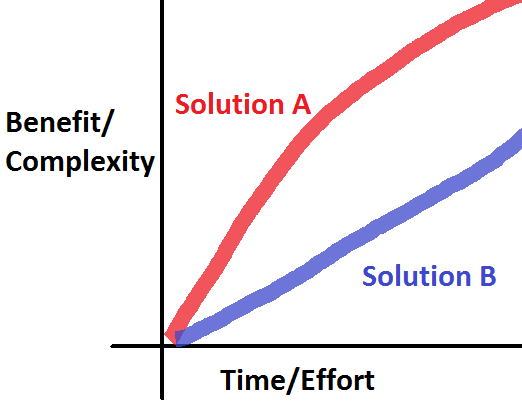 2. See the Big Picture
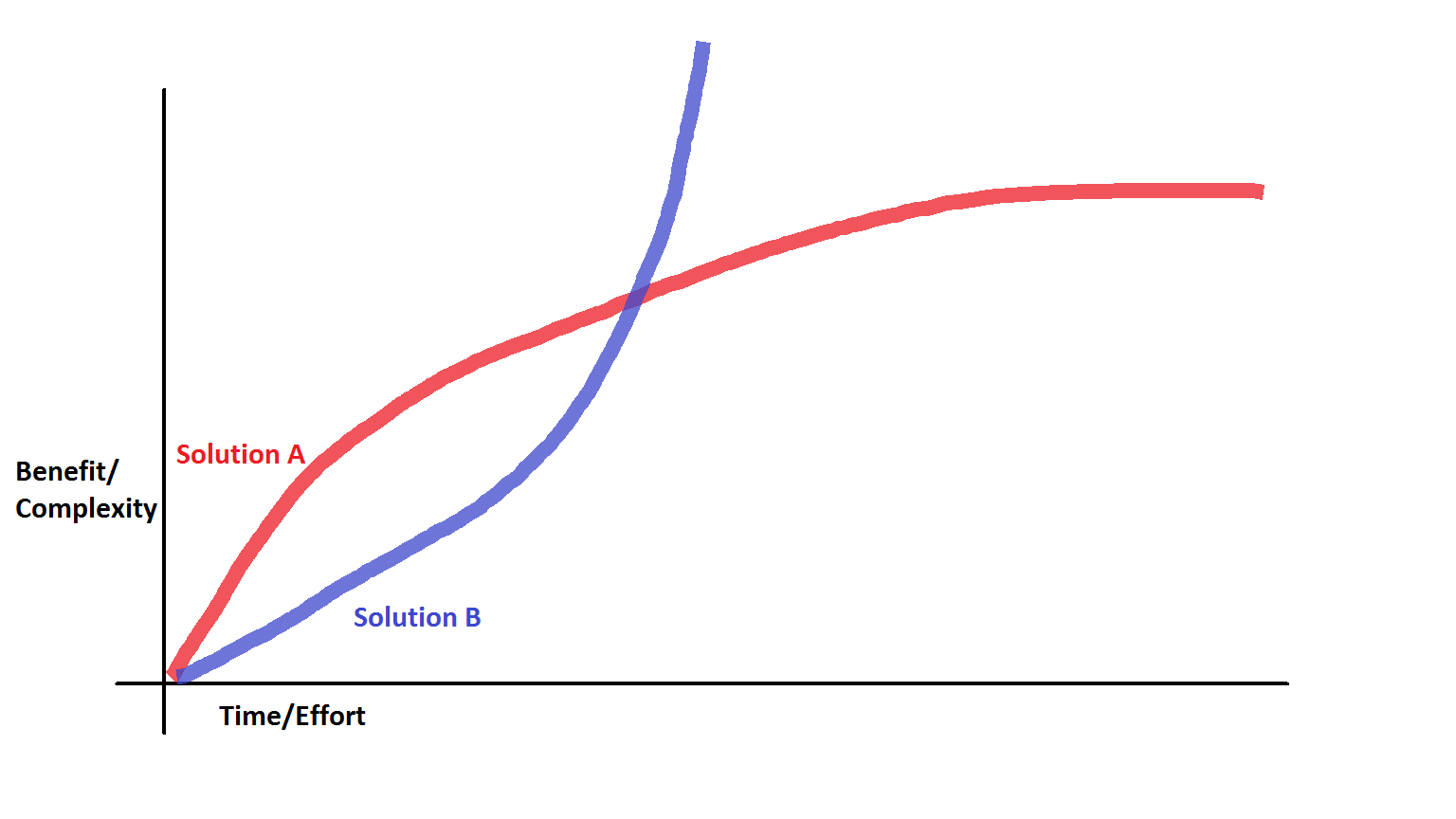 Property-grid vs. Visual Scripting
FxTrigger
Flow
Every feature introduces risk
3. Stay Focused
Don’t compete on feature set
Do focused, high-quality work
Explore one core tech feature fully
Use constraints to limit scope
Prototype
----------------------------------------------------------------
-----------------------------------b-bb-b-b-bb--b--.....................
--------------------------------------------------b....................
---------------------------------------------------...-...-..............
--------------------------------------------------b--...................
....................................................b...-.................
................................................... -....................
...............................................--...b--..-..................
...............................................--.....b....................
......................................................-....-................
...............................................--.....b--.....-..............
...............................................--.......b....................
........................................................-..............-..............................-bb--bb--
........................................................b-b.........................--................b.......b
..........................................................-.........................--................b..-....b
..........................................................b.....-.....-...............................-.......-
..........................................................b..-............................--..........-.......-
......................................................--..-................-........-.....--.....-....b..-....b
......................................................--..b...........................................b.......b
..........................................................-....-bb--bb--bb--bb--bb--bb--bb--bb--bb--bb-....-.--
....................................................--....b....b.........................................-....-
....................................................--....-....b...-.......-..........-................-......b
..........................................................b--bb-..............................................b
..........................................................bbb-b-b-bb-b-bb--bb--bb--bb--bb--bb--bb--bb--bb--bb--.
-----------------------------------------------------------......
-----------------------------------------------------------.........
----------------------------------------------------------b..........
-----------------------------------------------------------..............
-------------------------------------------------------b-b-.........
--------------------------------------------------------------
----------------------------------------------------b-b------------
-----------------------------------------------------------------
-------------------------------------------------b-b----------------
-----------------------------------------------------------------
----------------------------------------------b-b-------------------
-------------------------------------------------------------
---------------------------------b--bb-b-b-bb-b------------------------
...............................b.......................................
...........................-...-.....-...................................
.............................--b........................................
.................-...........b...........-......-.......................
.............................-........................................
...........................--b......-..................................
...........................b..........-..............................
...........................-........................................
Thumper’s Sequencer Tool
A linear stream of data used for level design, animation, characters, etc.
Gameplay Creation
Level Editor Demo
Obstacles, enemies
Tentacle Finger
Zillapede
[Speaker Notes: Unique aesthetic from our simple tool]
Gameplay and “Physics”
Controller
JumpAnim
What we don’t have
Animation package import/export and playback
Physics
Sophisticated 3D editor
Gameplay…